The Clinton Years and Y2K
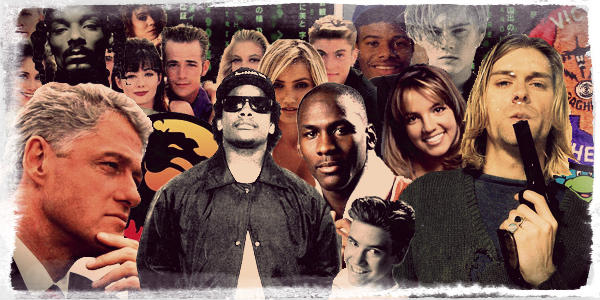 The New Liberal
Bill Clinton represented the Neo-Liberal
Neo-Liberal = moderate liberals that favored…
Smaller federal govt
Free market economy
Moderate approach to social welfare
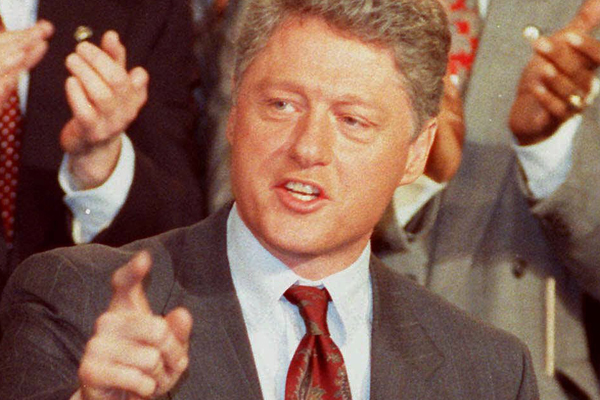 Clinton’s Early Successes
Passed tax bill that reversed Reaganomics tax policies
Improved funding for college
Passed Family and Medical Leave Act
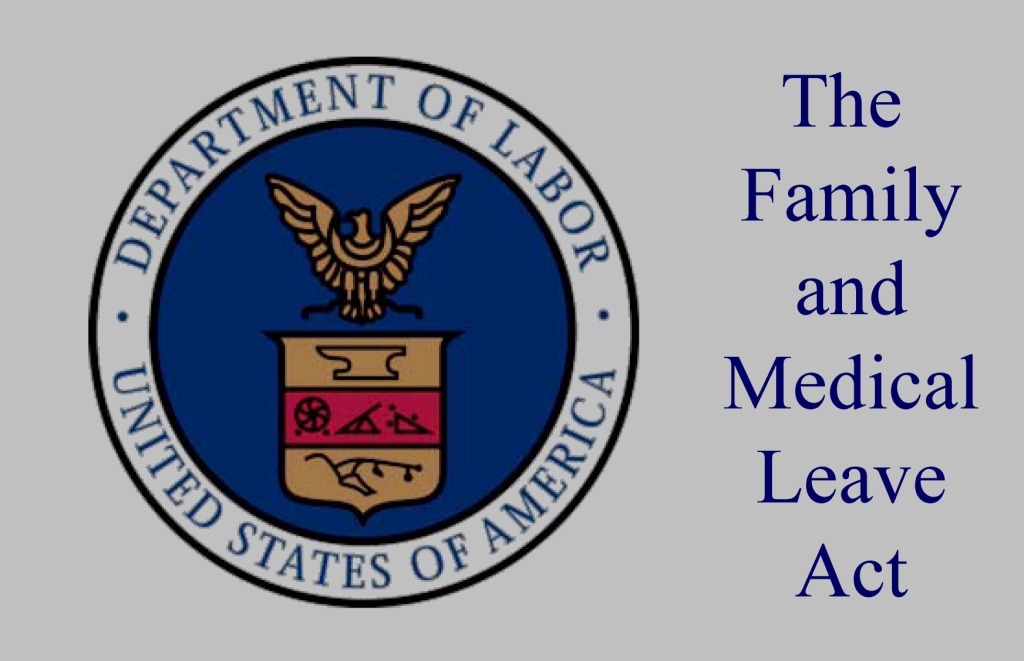 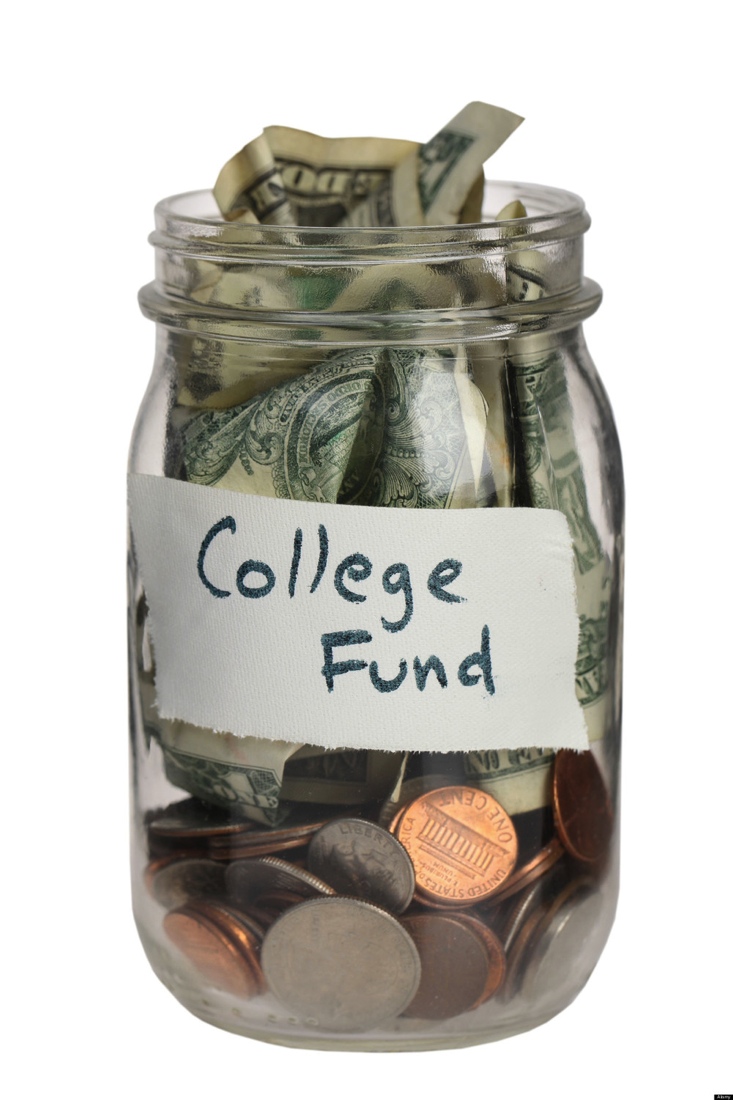 The Clintons and Healthcare
Hillary Clinton focused on expanding healthcare to everyone in US
Popular but faced lots of opposition
Healthcare law never passed
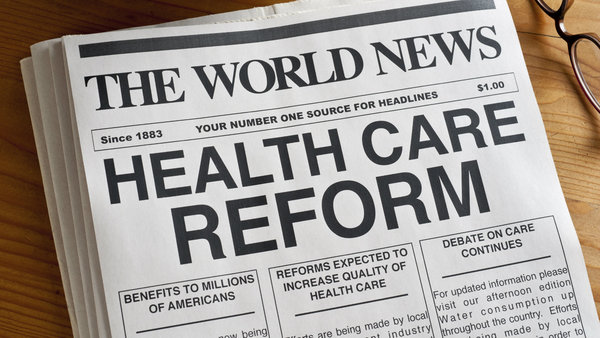 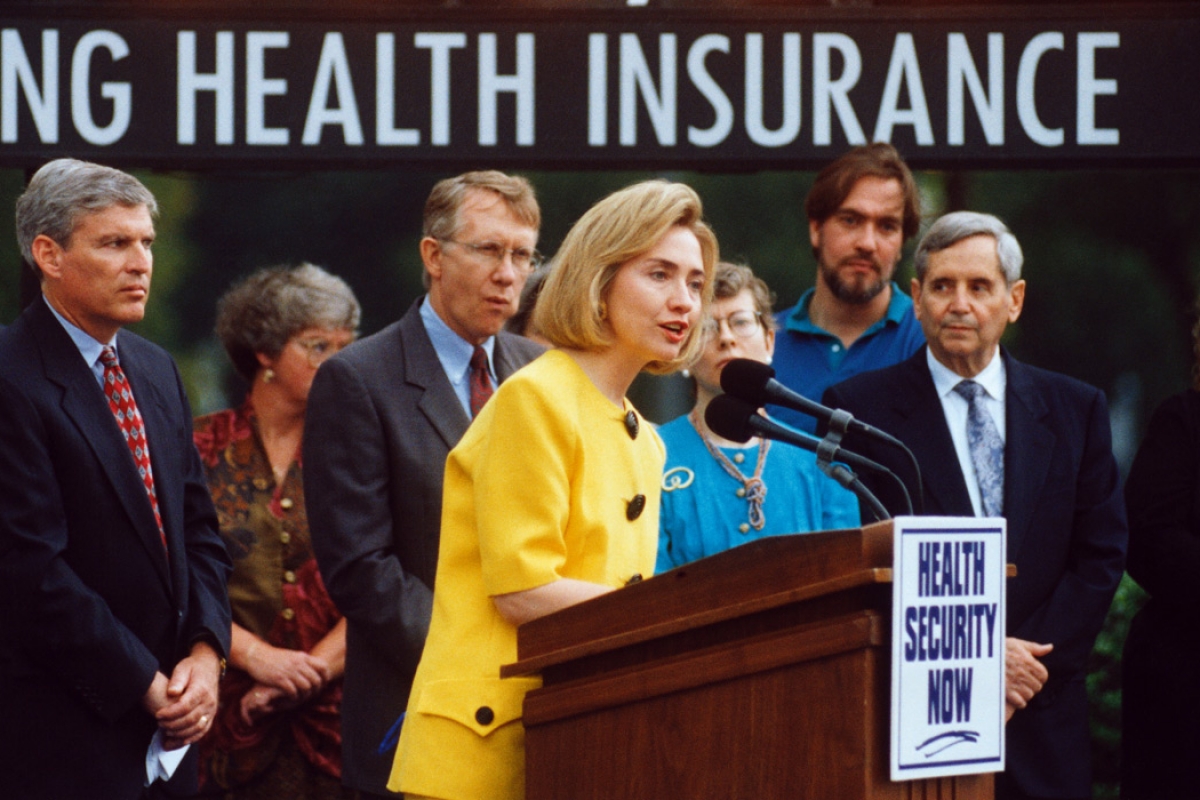 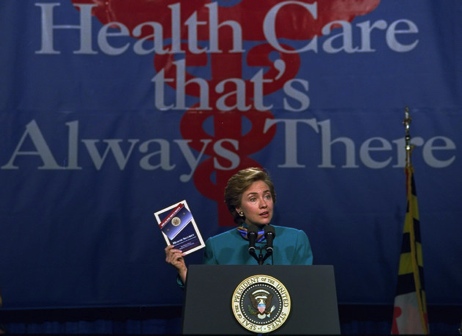 Conservatives Strike Back
Congress controlled by Republicans in 1994
Tried to pass Contract With America
Force a Govt Shutdown in 1995
Clinton passed moderate approach to Welfare called Temporary Assistance to Needy Families (TANF)
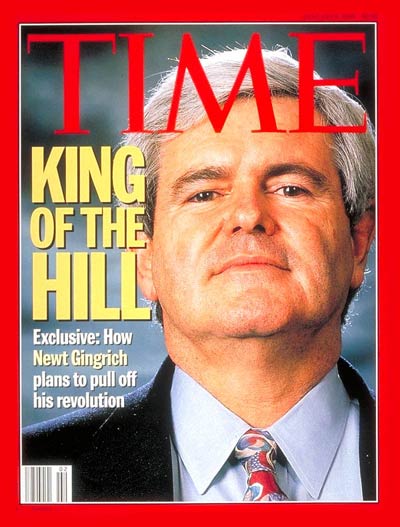 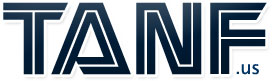 Rising Terrorism
Major, public terrorist attacks spike in the 1990s:
Bombing of World Trade Centers (1993)
Siege at Waco, Texas (1993)
Oklahoma City Bombing (1995)
World Trade Center 1993
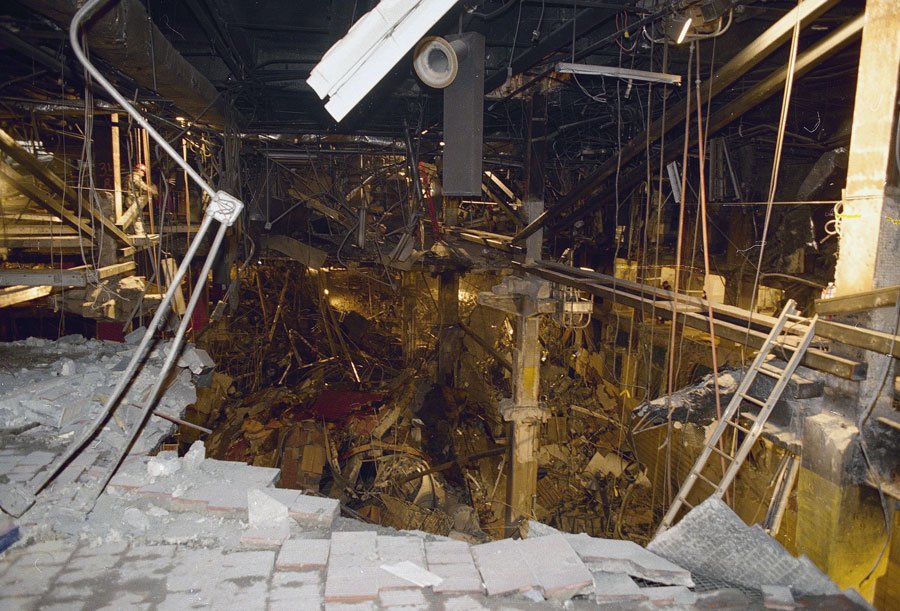 Oklahoma City Bombing (1993)
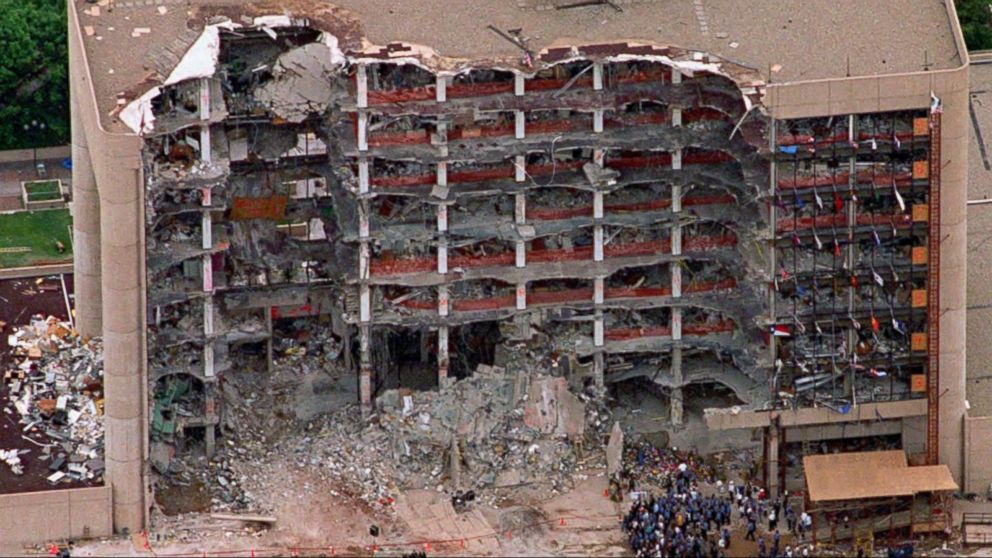 Gun Control and Crime
Crime rates rose throughout 1980s
Peak in 1991 leads to:
Clinton passes stricter gun control measure
Federal and State increases in imprisonment
Leads to massive overcrowding of prisons
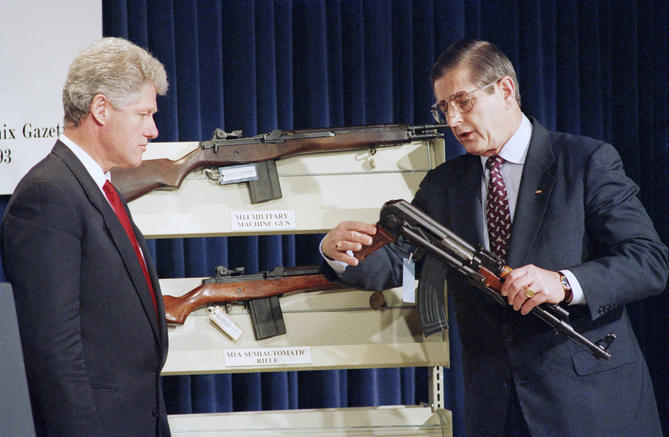 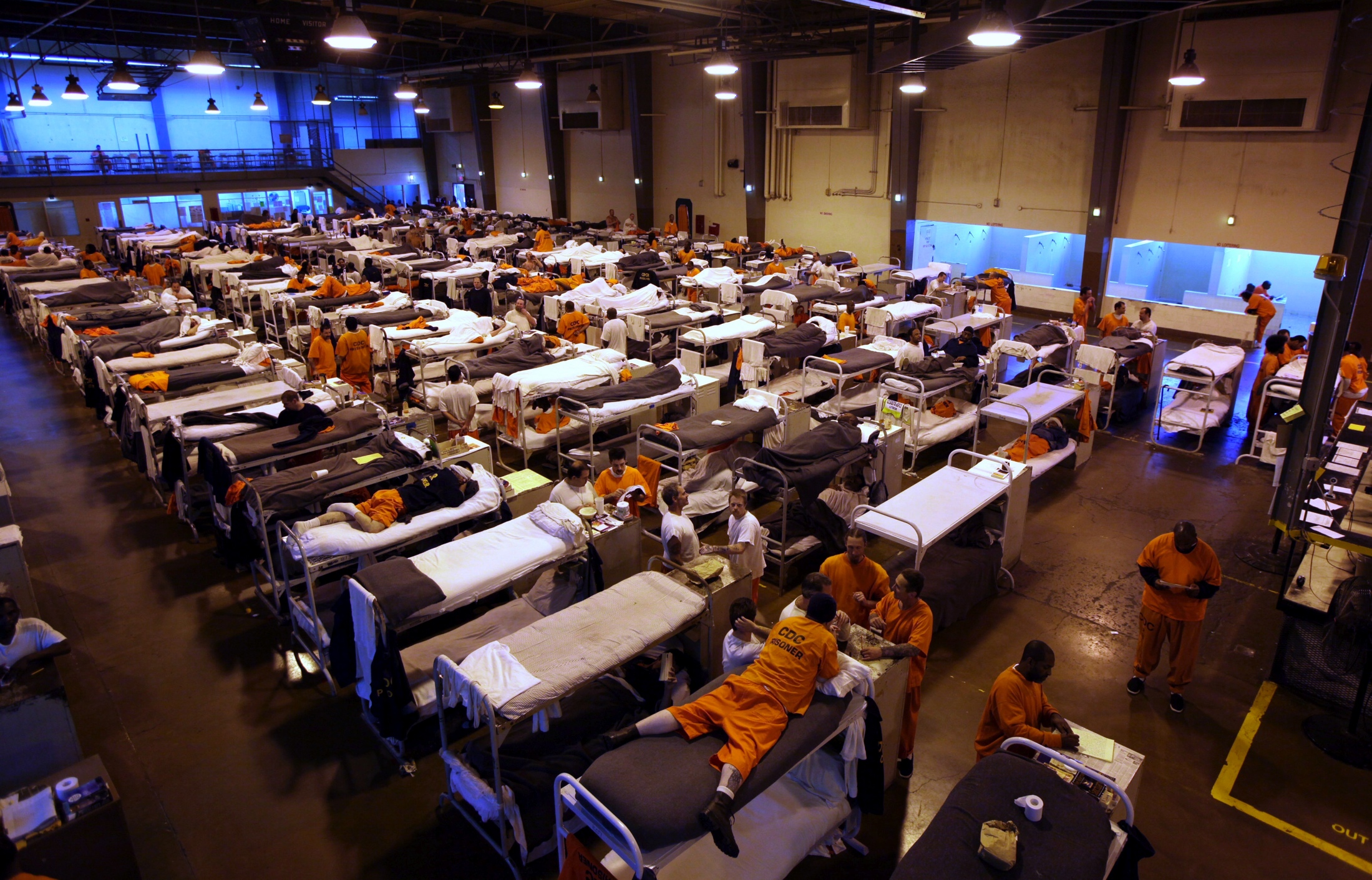 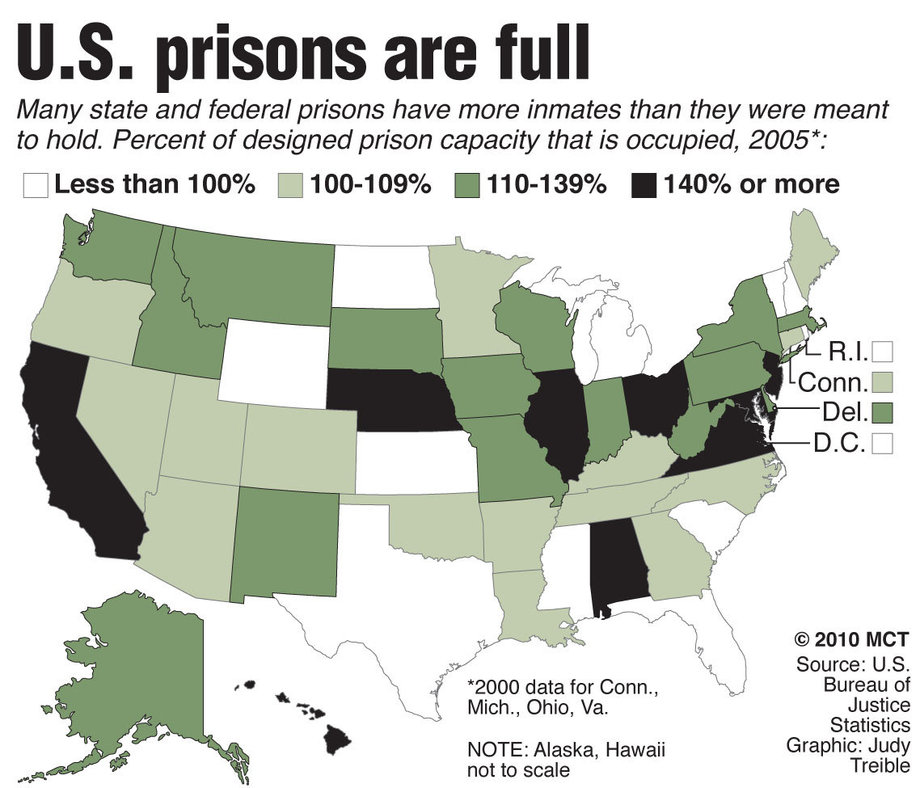 Booming Economy
Economy improves in the 1990s
Service industries boom
Internet and technology firms grow
Globalization grows
North American Free Trade Agreement signed 1994
Internet
Internet started as defense project during Cold War
Becomes developed in 1980s and 1990s
Becomes commercialized in the 1990s
Changes the world forever…
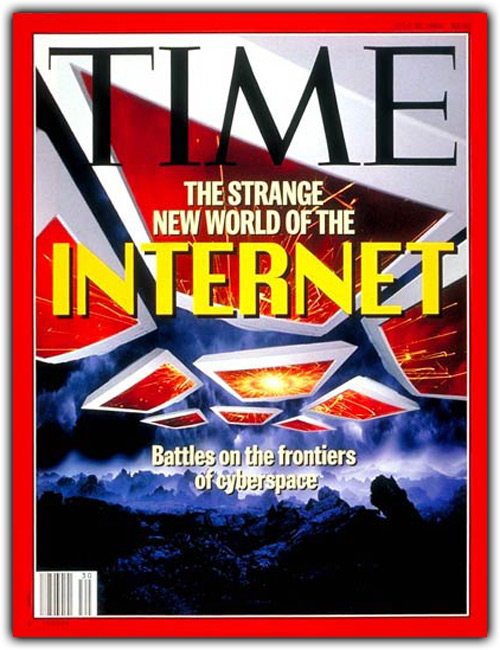 “Insta-Generation”
Speed in society increases
Society adapts to instant results
Cell phones, texting, instant messaging all contributing factors
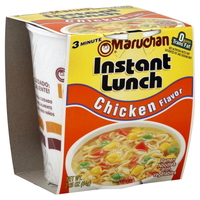 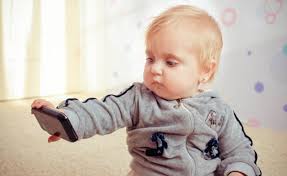 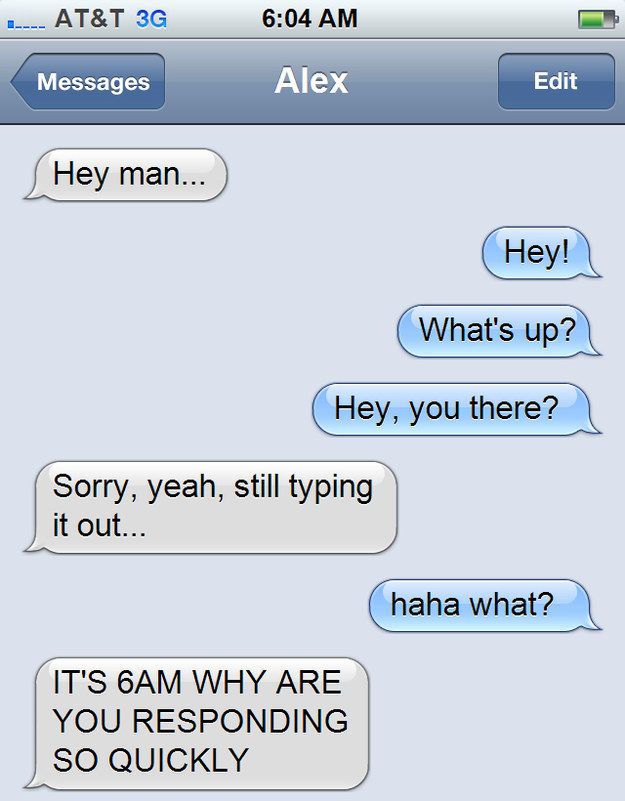 Clinton’s Impeachment
Republicans wanted to investigate Whitewater Real Estate deal
Found Clinton had affair with Monica Lewinsky
Impeached him in 1998 for perjury
Clinton wasn’t removed in Senate vote
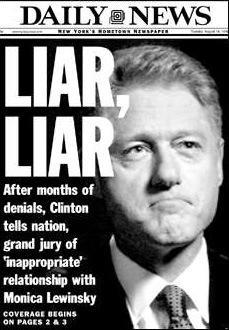 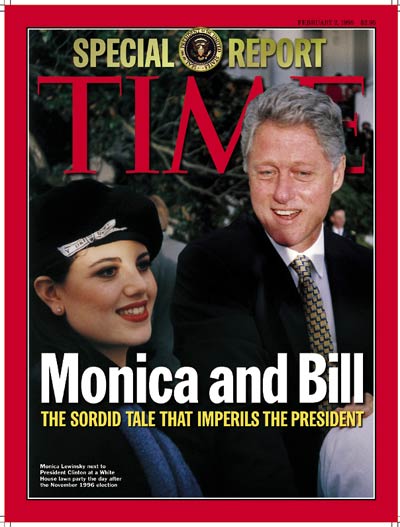 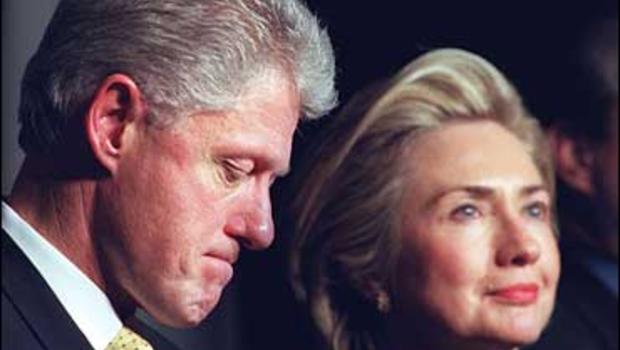 Y2K
People thought there would be a technological collapse on Jan. 1, 2000
There wasn’t
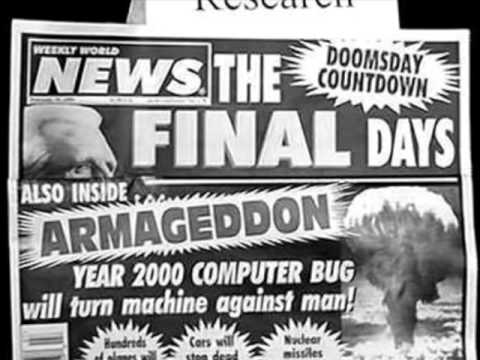 Election of 2000
George W. Bush vs Al Gore
Close election  comes down to Florida’s popular vote
Unclear winner on election night
Recounting of votes starts but is flawed
Eventually Supreme Court decides winner of the election
Bush vs. Gore (2000)
Gore won popular vote, lost electoral vote
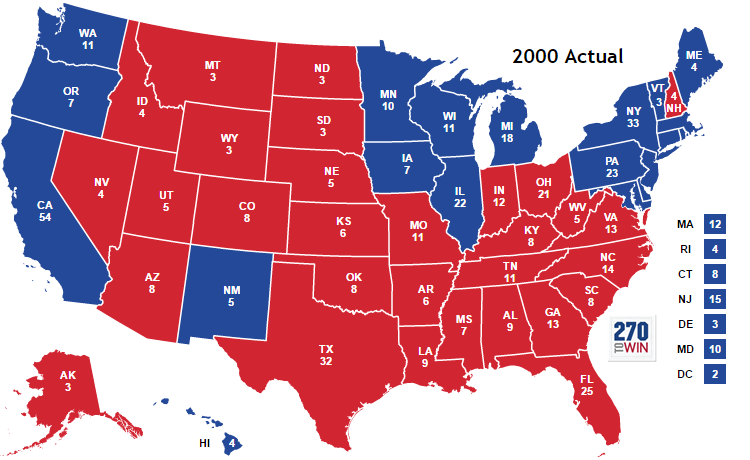 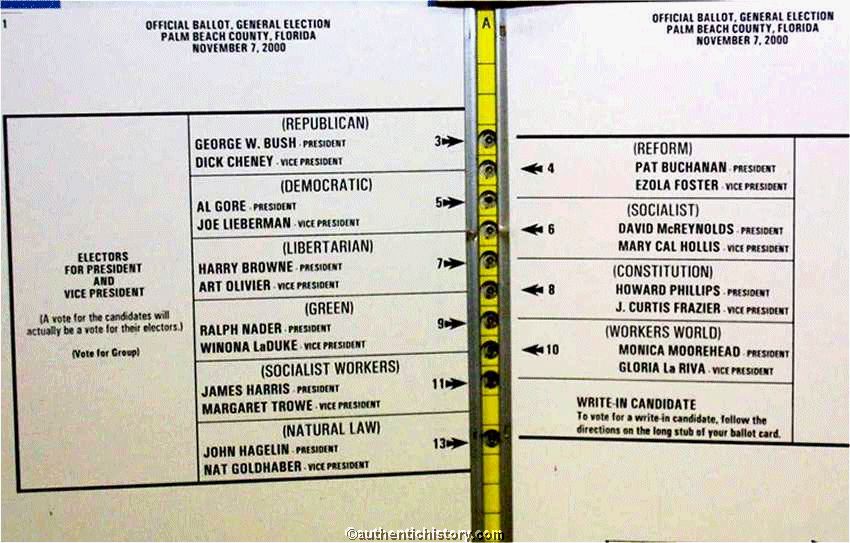 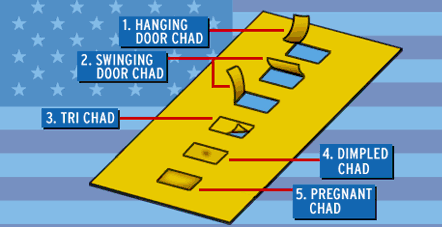 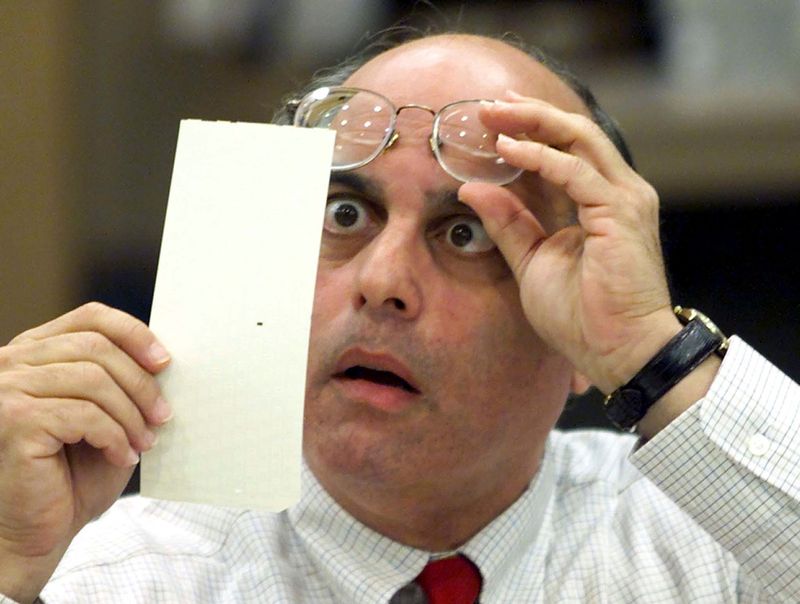 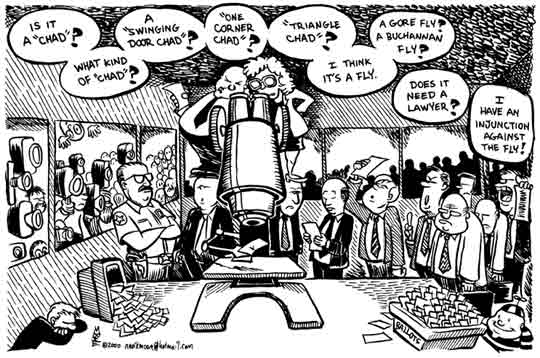 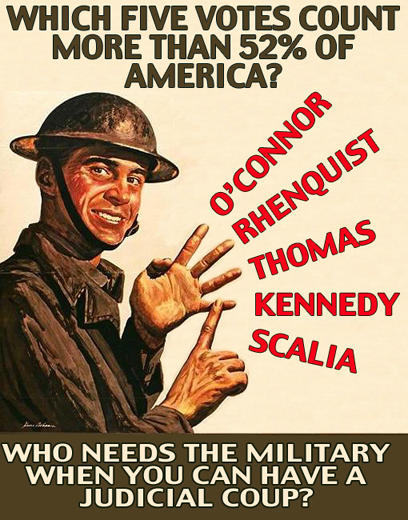